Flexible Care & the Funding Challenge
Liz Alvey
West Midlands Housing LIN
13 December 2017
Flexible care and the funding challenge
More Questions Than Answers!
Where are we now?
How did we get here?
Where are we going?
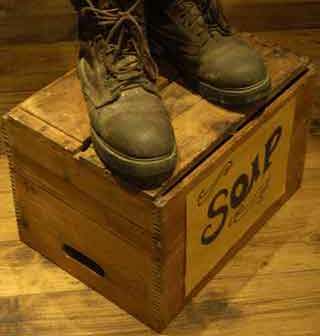 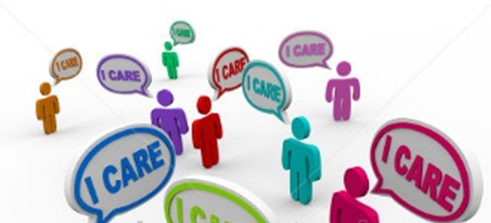 Flexible care and the funding challenge
Where are we now?
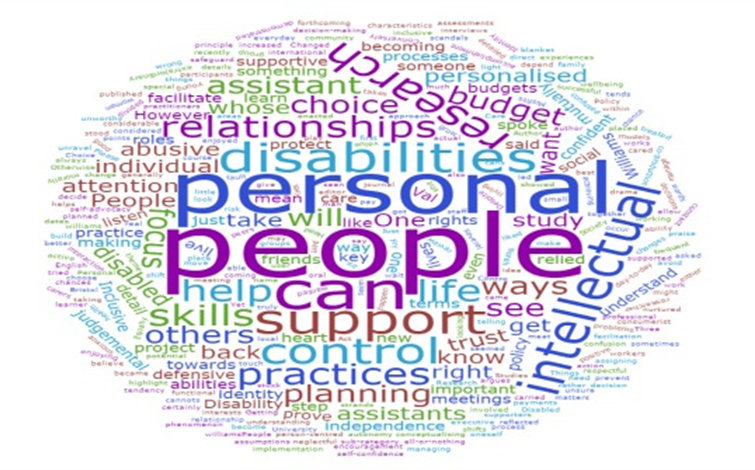 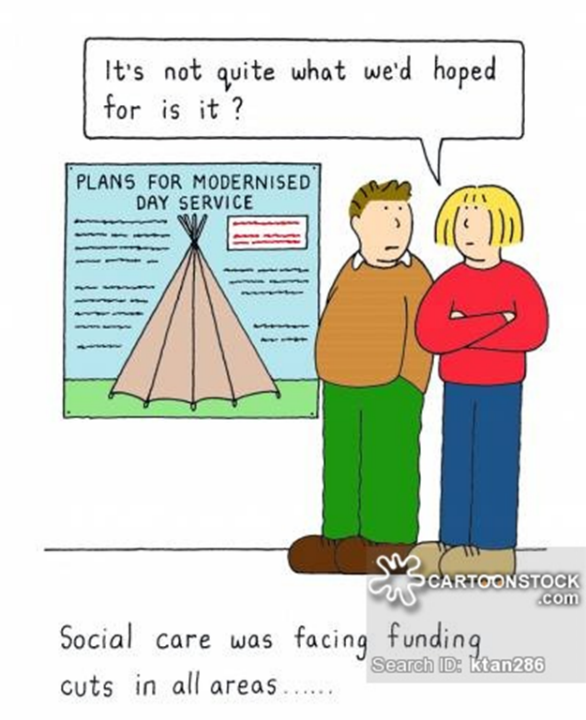 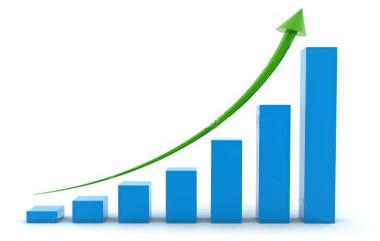 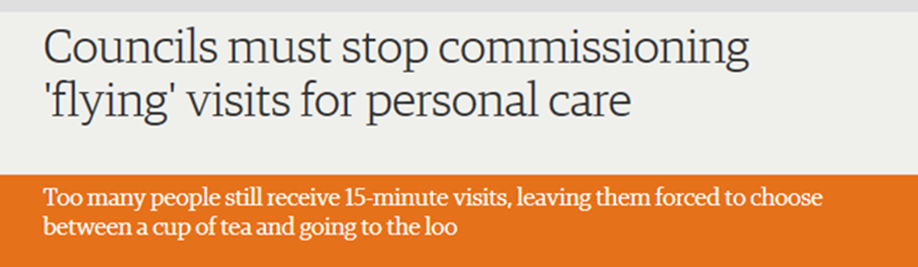 Flexible care and the funding challenge
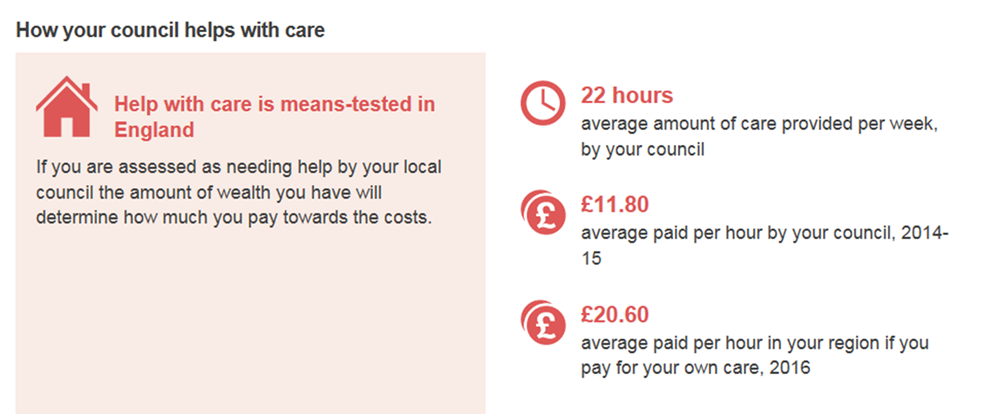 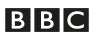 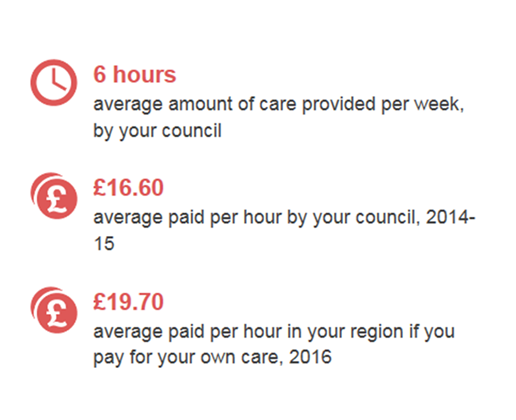 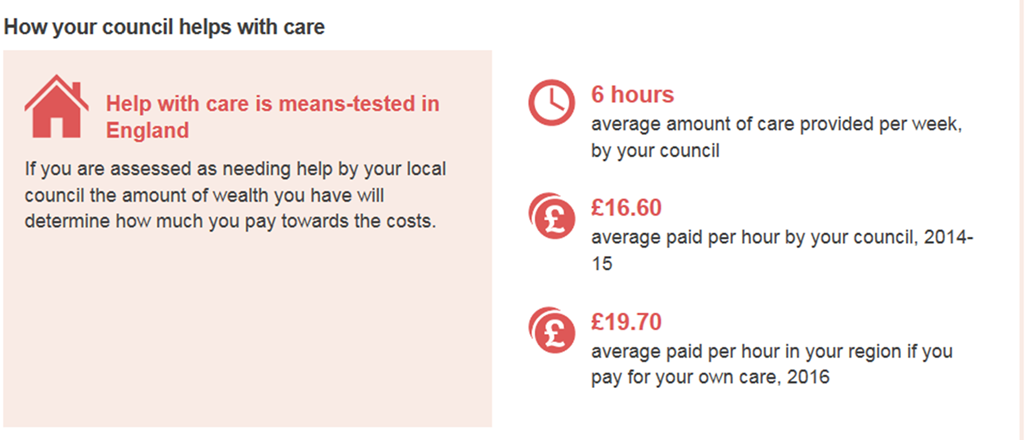 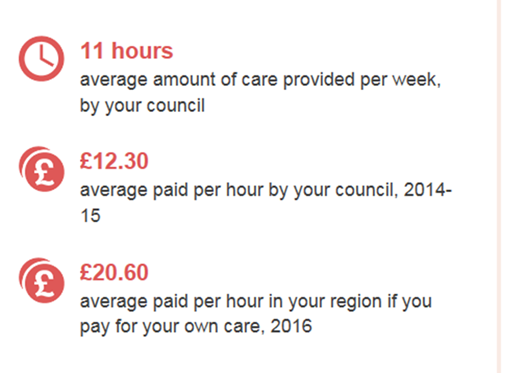 Flexible care and the funding challenge
How did we get here?
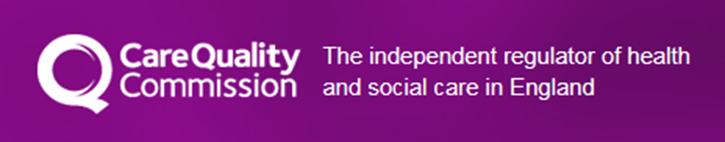 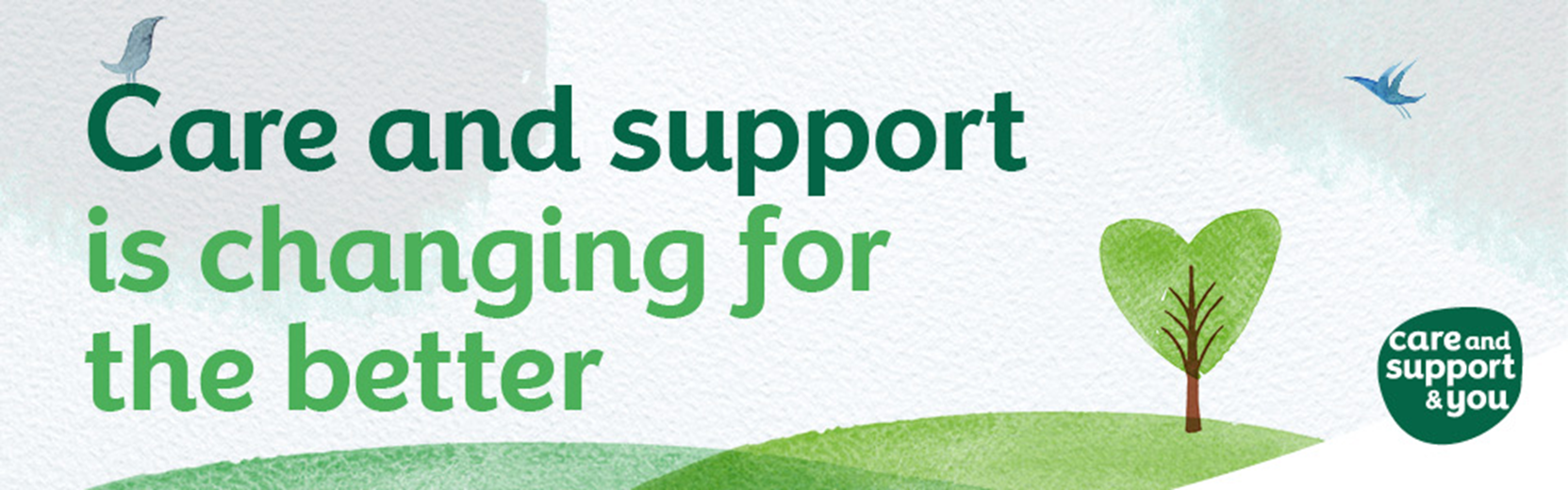 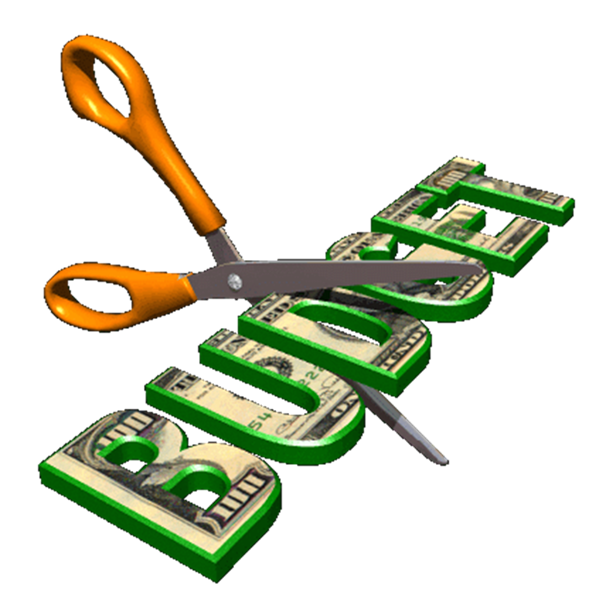 Flexible care and the funding challenge
Where are we going?
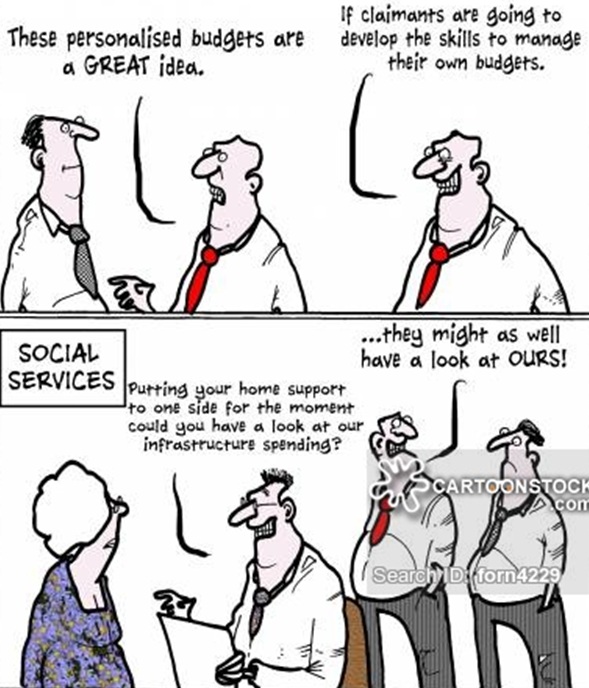 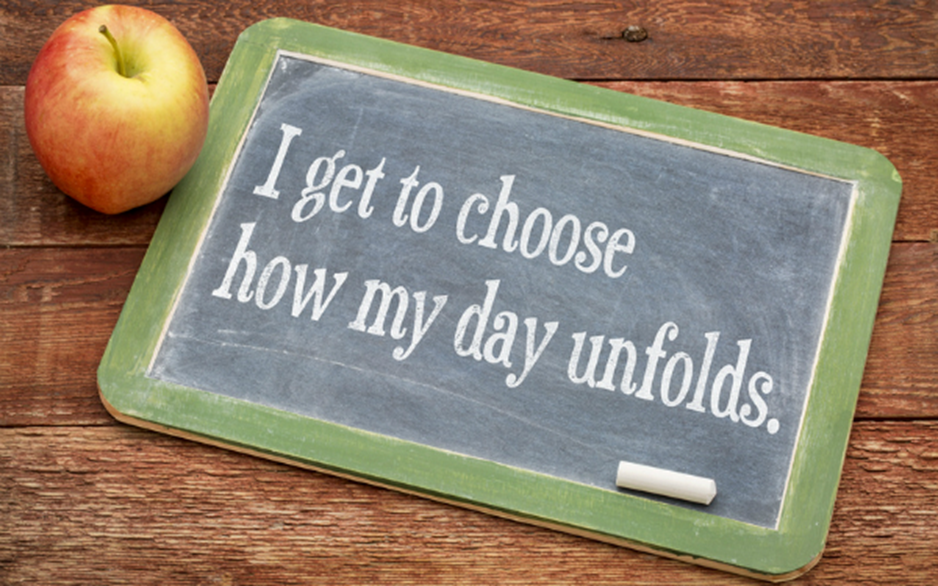 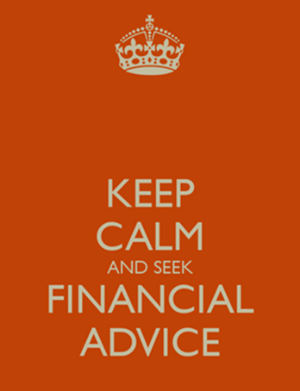 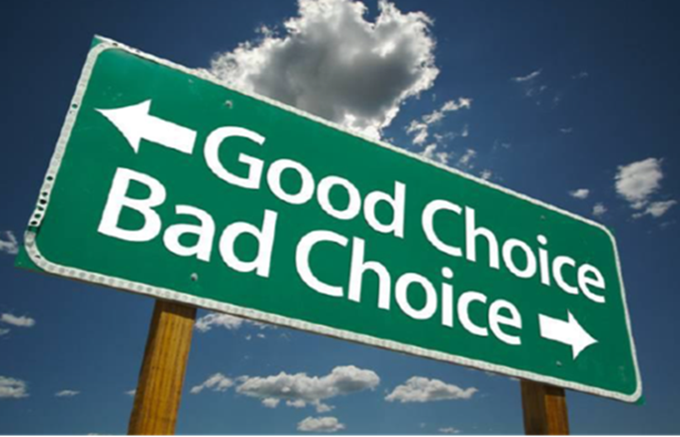 Flexible care and the funding challenge
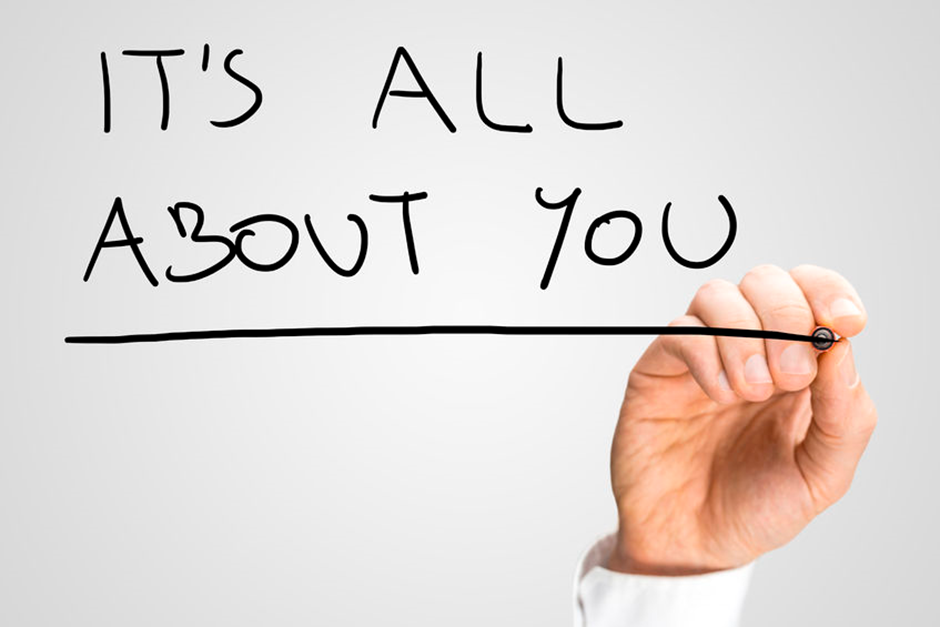 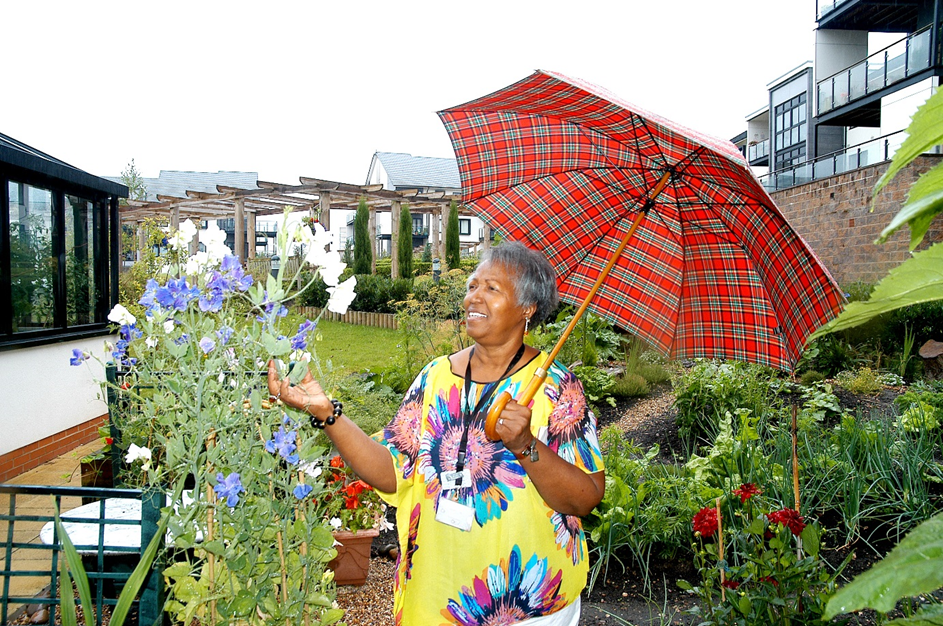